Станция знакомств
День первый
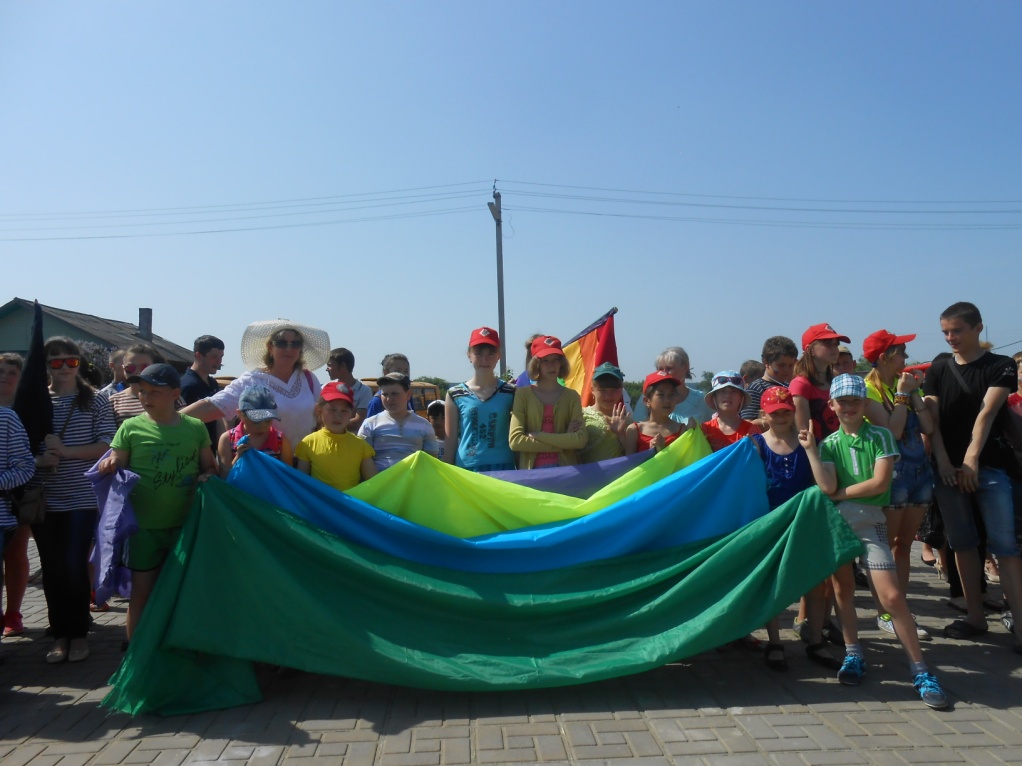 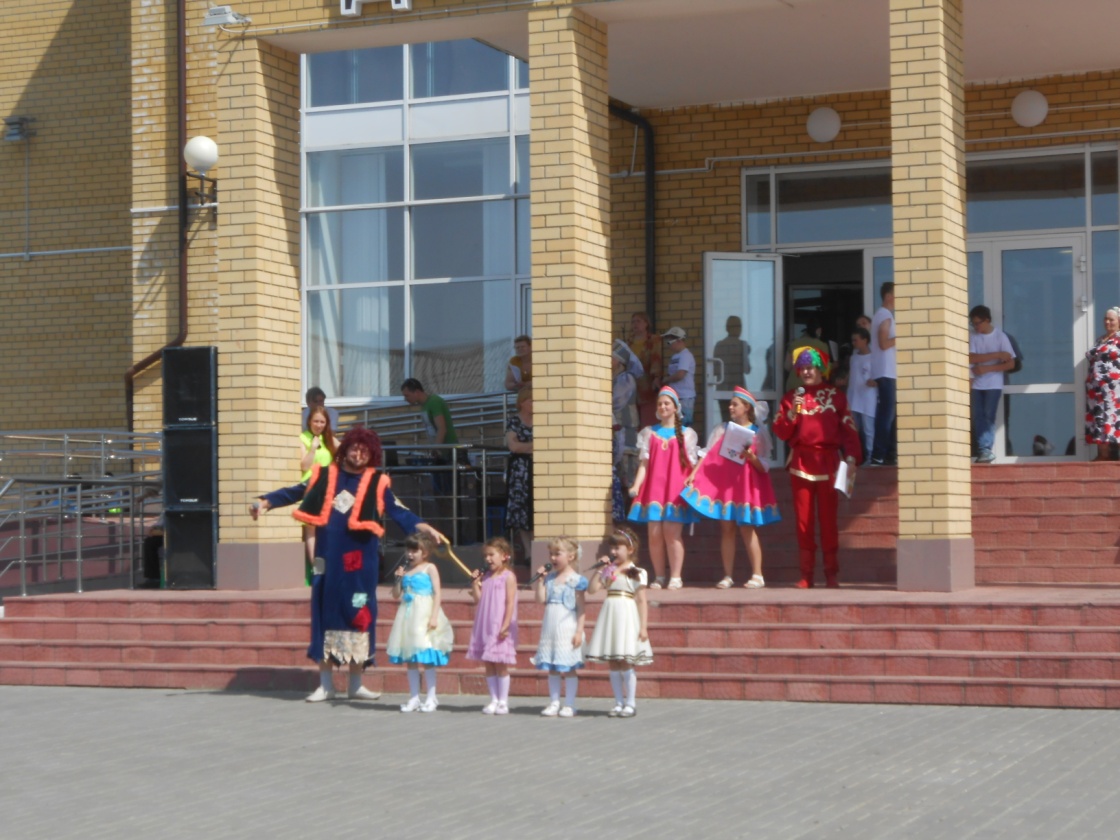 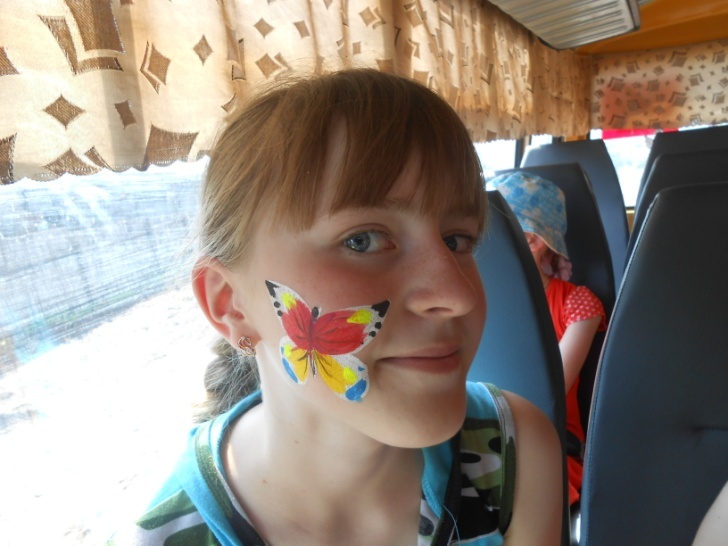 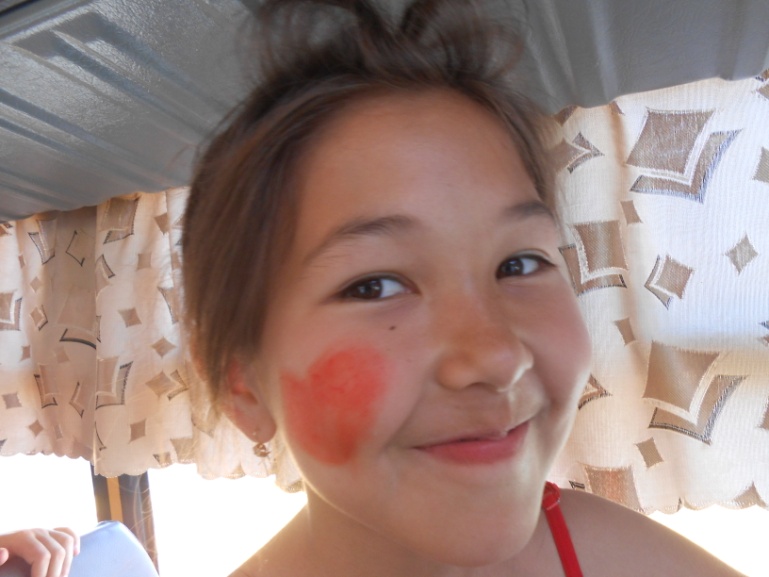 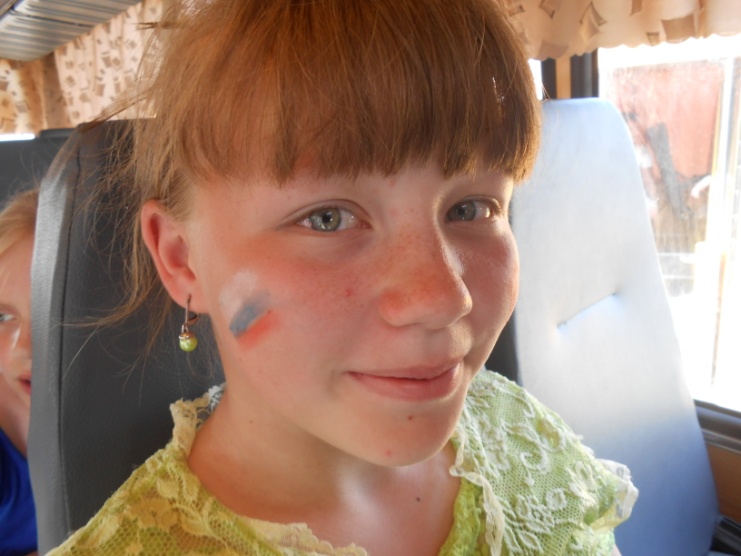 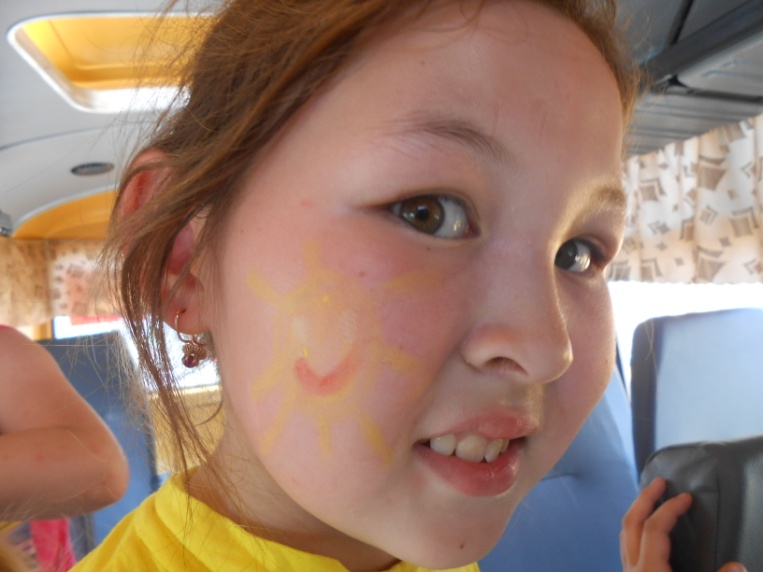 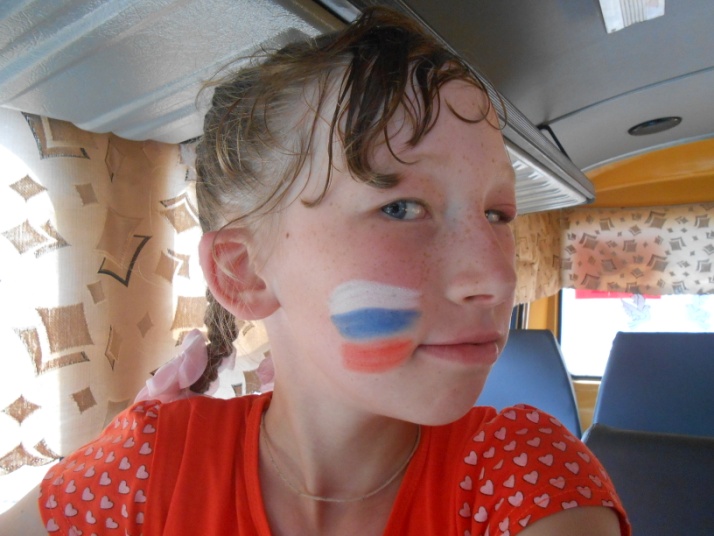 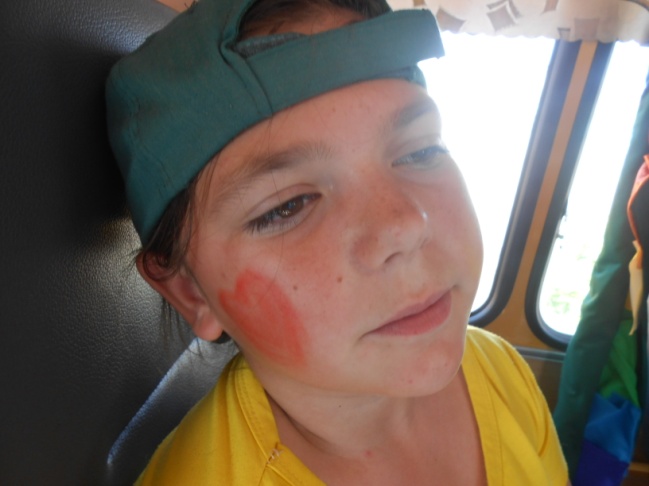 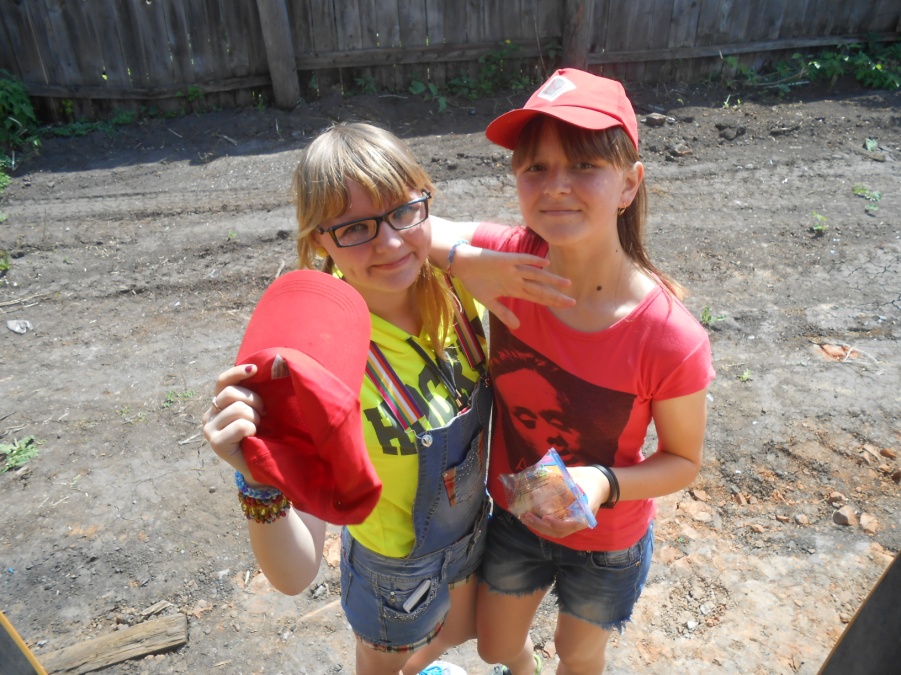 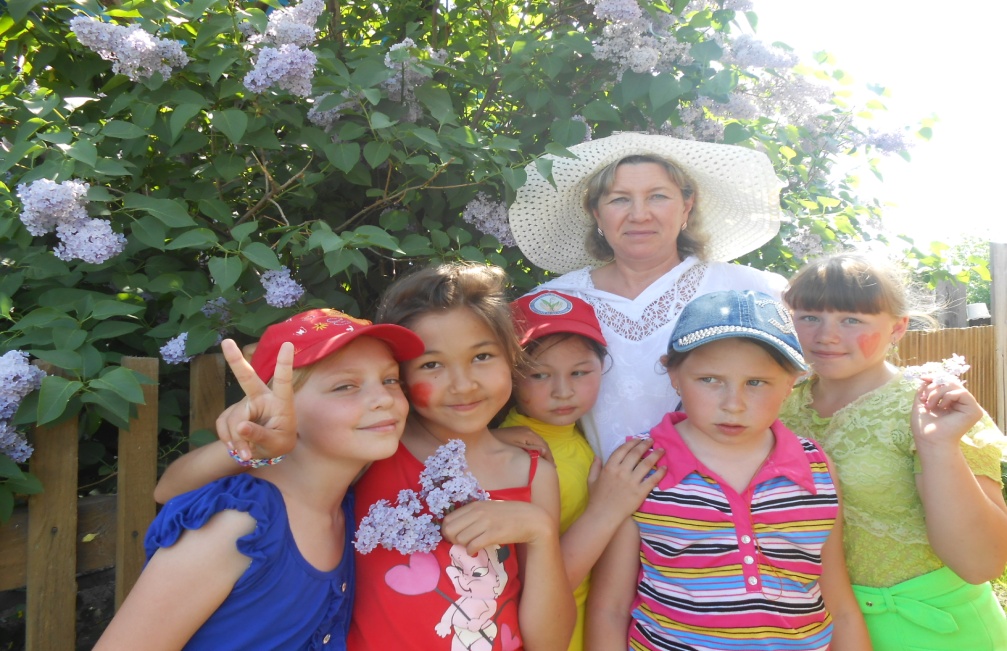 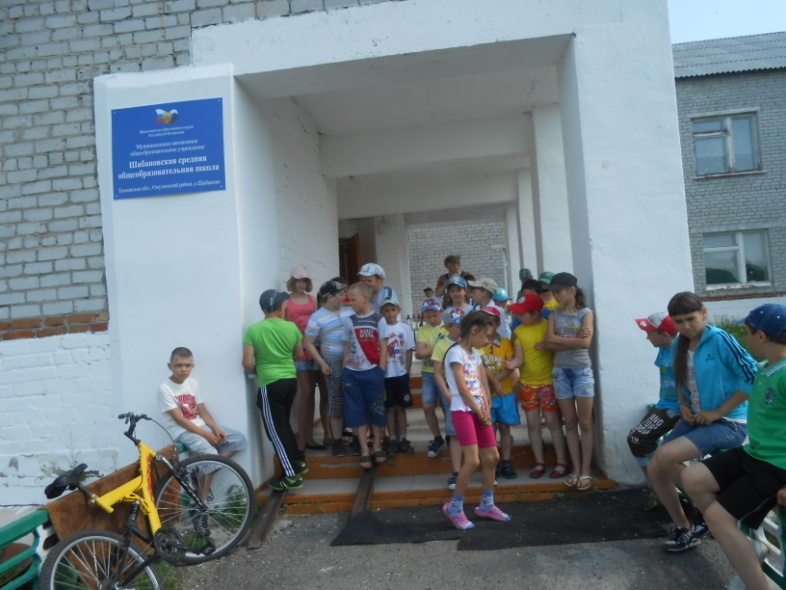 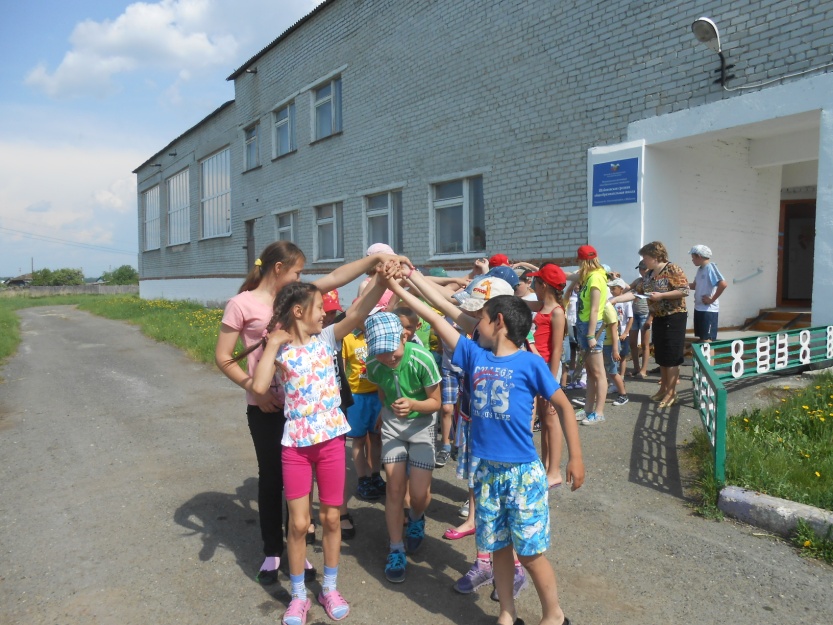 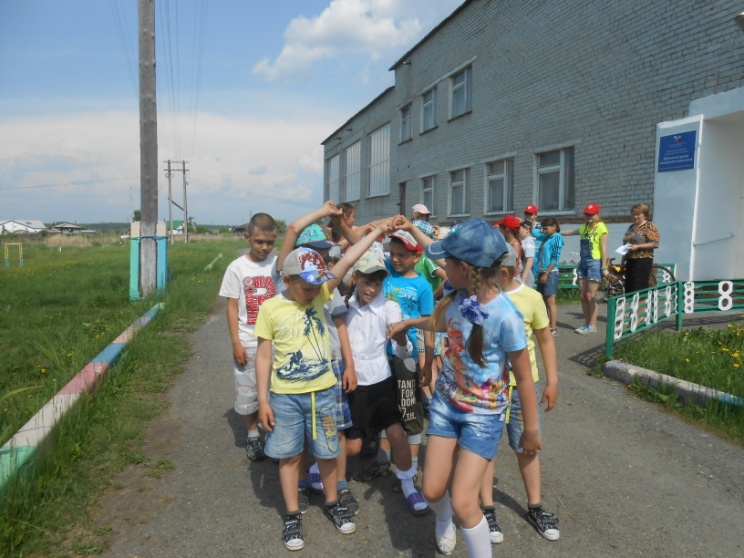 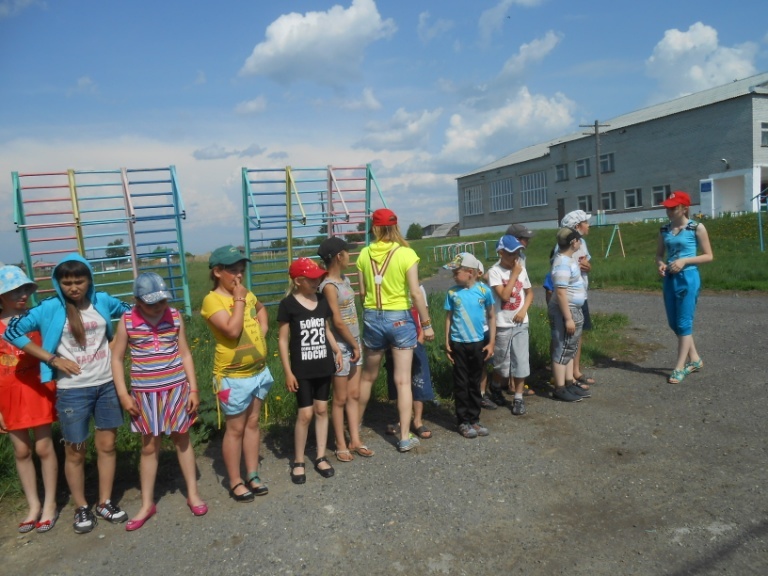 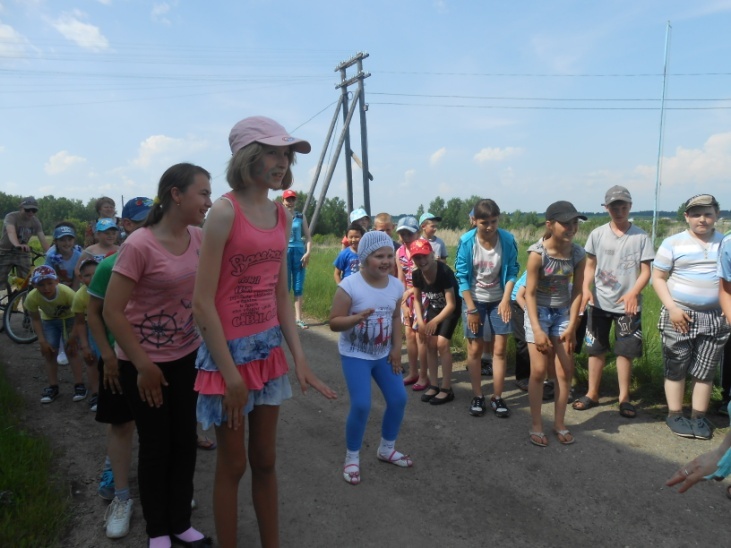 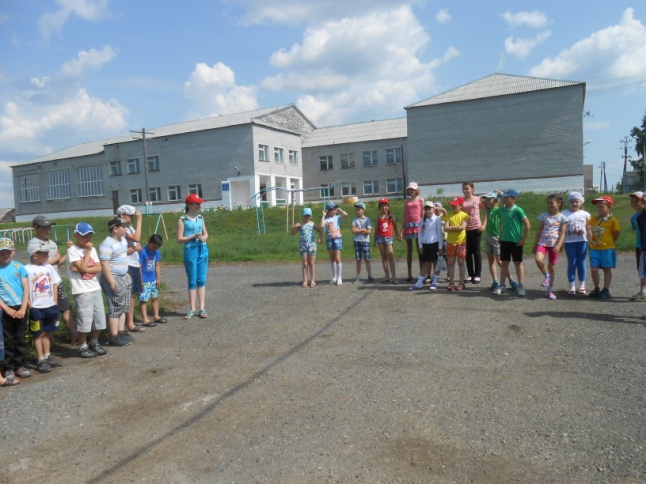 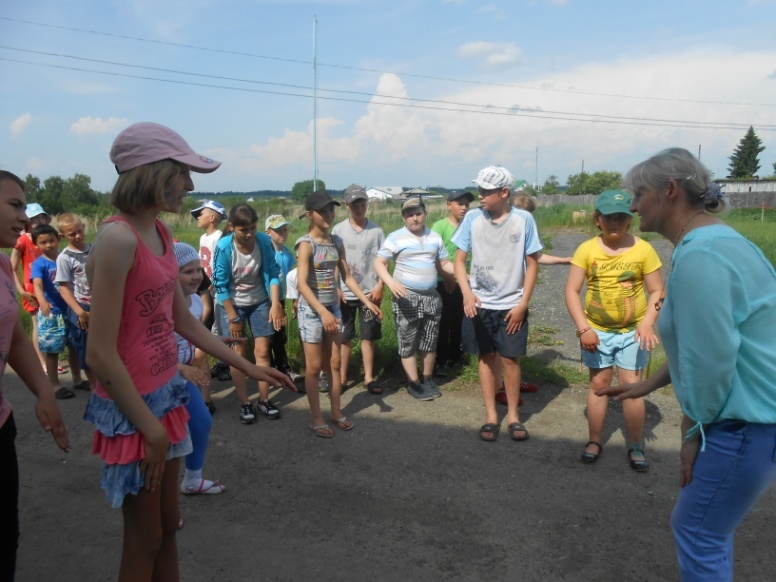 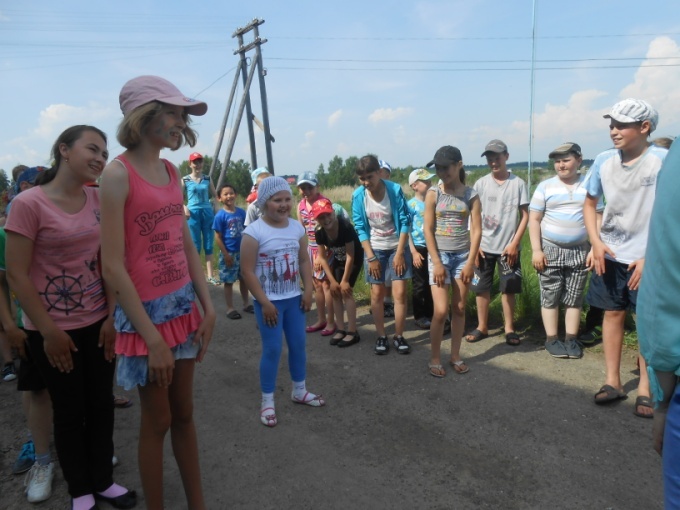 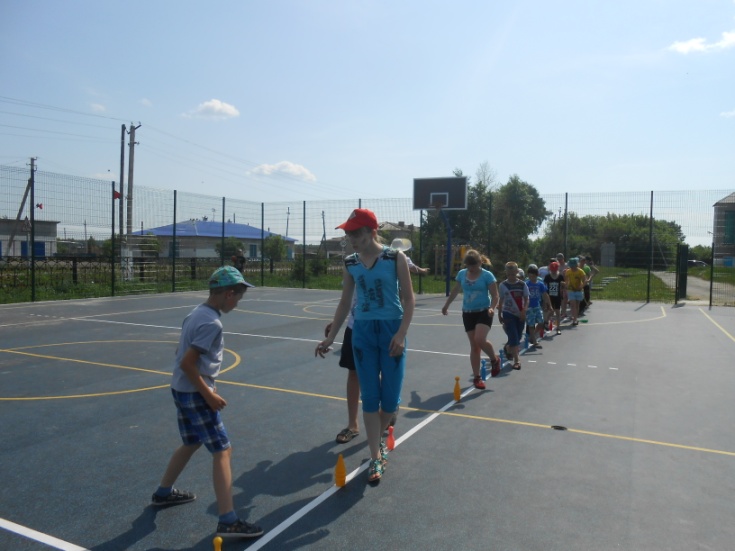 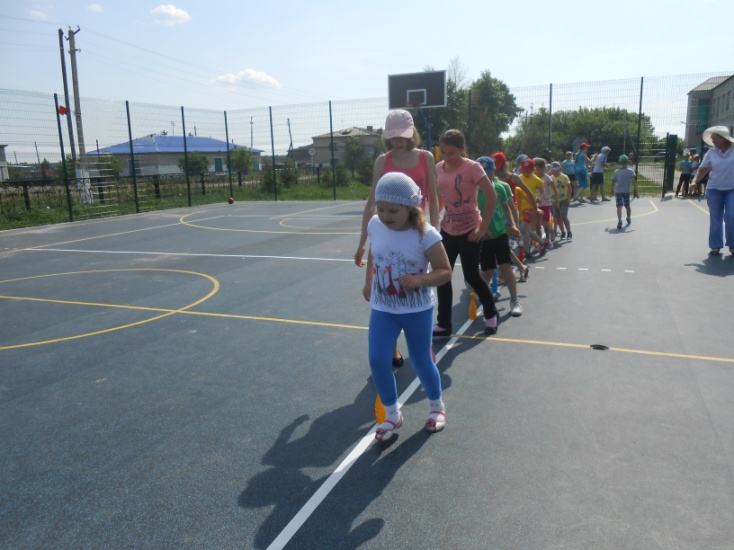 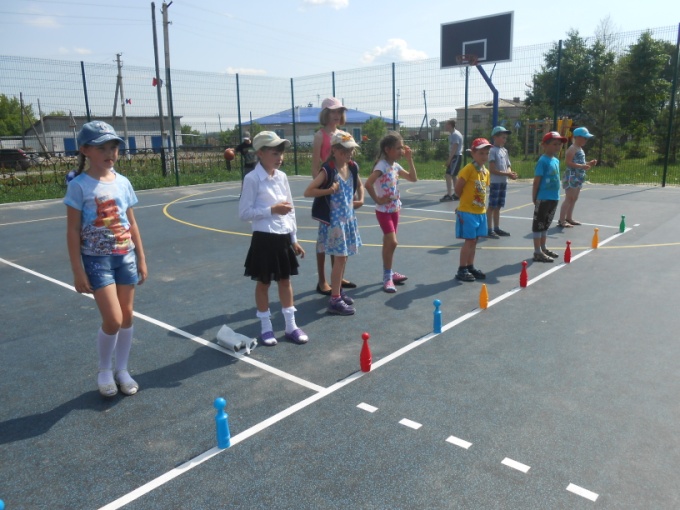 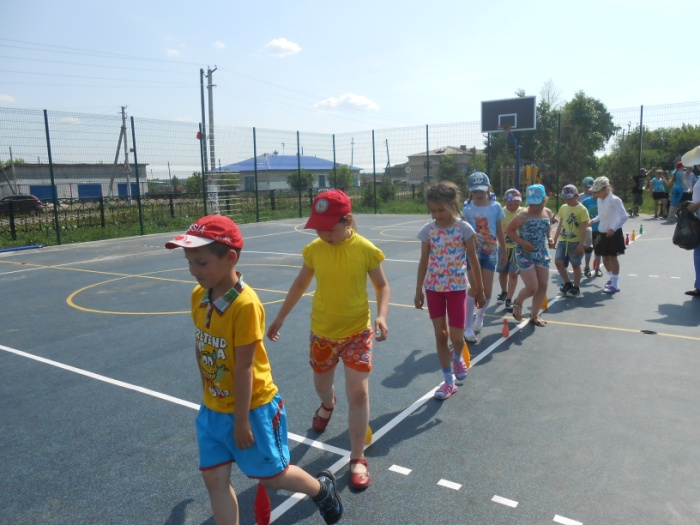 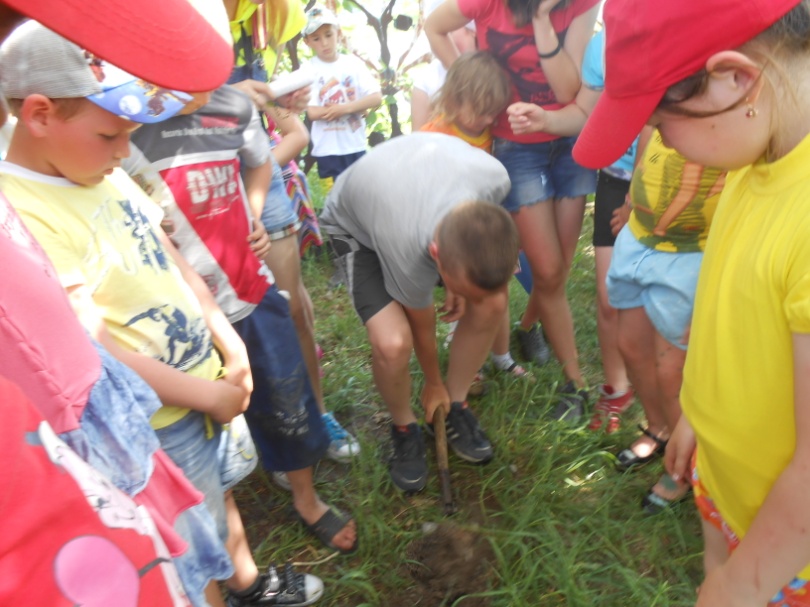